Luxations Scapulo-humérales
richardballas@yahoo.fr
Luxations Gléno-Humérales
Perte de contact totale et permanente entre
Deux surfaces articulaires
Anatomie
Peu congruente, éléments de stabilités :

Eléments passifs
Surfaces articulaires :
cavité glénoïde
labrum glénoidien
Complexe capsulo ligamentaire:
capsule articulaire
ligaments glénohuméraux (inférieur +++)
Dépression intra-articulaire

Eléments actifs
La coiffe des rotateurs
Sous-scapulaire
Supra-épineux 
Infra-épineux 
Petit rond 
TLB
Anatomie
Peu congruente, éléments de stabilités :

Eléments passifs / statiques
Surfaces articulaires :
cavité glénoïde
labrum glénoidien
Complexe capsulo ligamentaire:
capsule articulaire
ligaments glénohuméraux (inférieur +++)
Dépression intra-articulaire

Eléments actifs / dynamiques
La coiffe des rotateurs
Sous-scapulaire
Supra-épineux 
Infra-épineux 
Petit rond 
TLB
Anatomie
Peu congruente, éléments de stabilités :

Eléments passifs / statiques
Surfaces articulaires :
cavité glénoïde
labrum glénoidien
Complexe capsulo ligamentaire:
capsule articulaire
ligaments glénohuméraux (inférieur +++)
Dépression intra-articulaire

Eléments actifs / dynamiques
La coiffe des rotateurs
Sous-scapulaire
Supra-épineux 
Infra-épineux 
Petit rond 
TLB
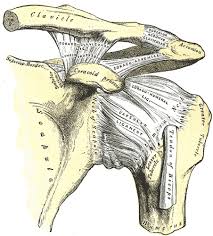 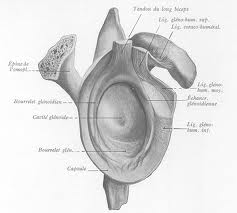 Anatomie
Peu congruente, éléments de stabilités :

Eléments passifs / statiques
Surfaces articulaires :
cavité glénoïde
labrum glénoidien
Complexe capsulo ligamentaire:
capsule articulaire
ligaments glénohuméraux (inférieur +++)
Dépression intra-articulaire

Eléments actifs / dynamiques
La coiffe des rotateurs
Sous-scapulaire
Supra-épineux 
Infra-épineux 
Petit rond 
TLB
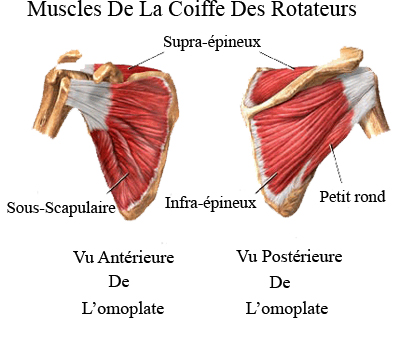 Luxation GH antérieure
Généralités
La plus mobile
La plus instable

Pathologie traumatique et/ou sportive

Mouvement en abd, RE, retropulsion
Force indirecte

Mouvement d’armé
contré
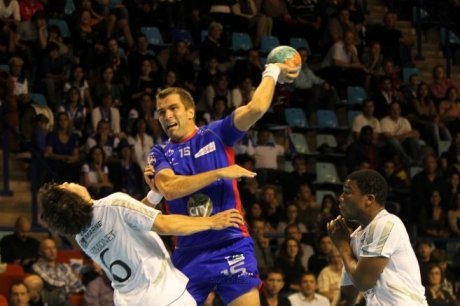 Lésions physiopathologiques
Avulsion complexe capsulo-labral antero-inf
lésion de Bankart (cicatrisation ou non)
ALPSA

Décollement capsulo-ligamentaire de Broca

SLAP

Lésions osseuses
Fracture de Malgaigne (Hill-Sachs)
Fracture de Bony-Bankart

Lésions coiffe après 40 ans
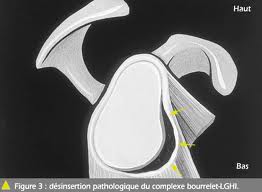 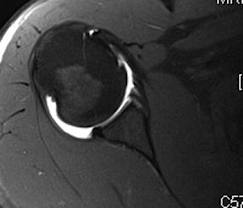 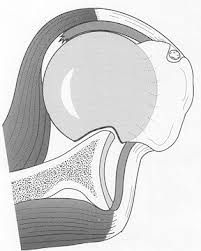 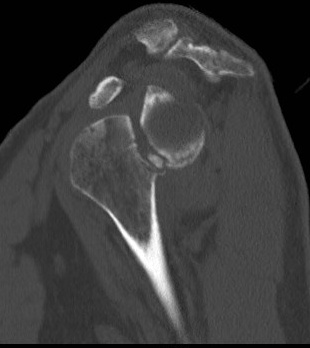 Clinique
Interrogatoire
Inspection
Attitude traumatisé mb sup
Attitude vicieuse abd, re
Signe de l’épaulette
Comblement sillon delto-pectoral

Palpation
Vacuité glène
Palpation tête
Mobilité de la tête

Recherche complications
Imagerie
Radiographies standards
Epaule F
Profil de Lamy
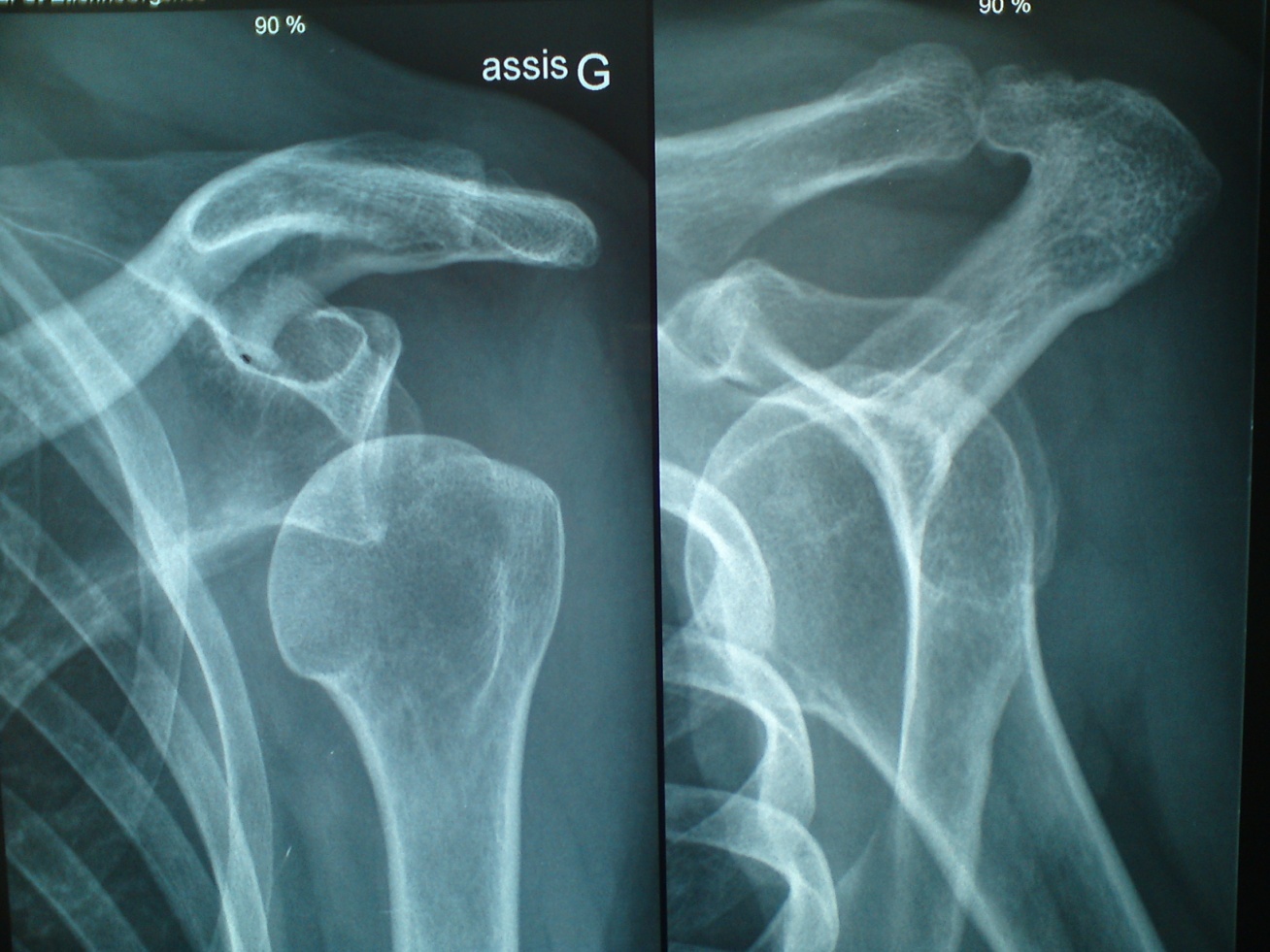 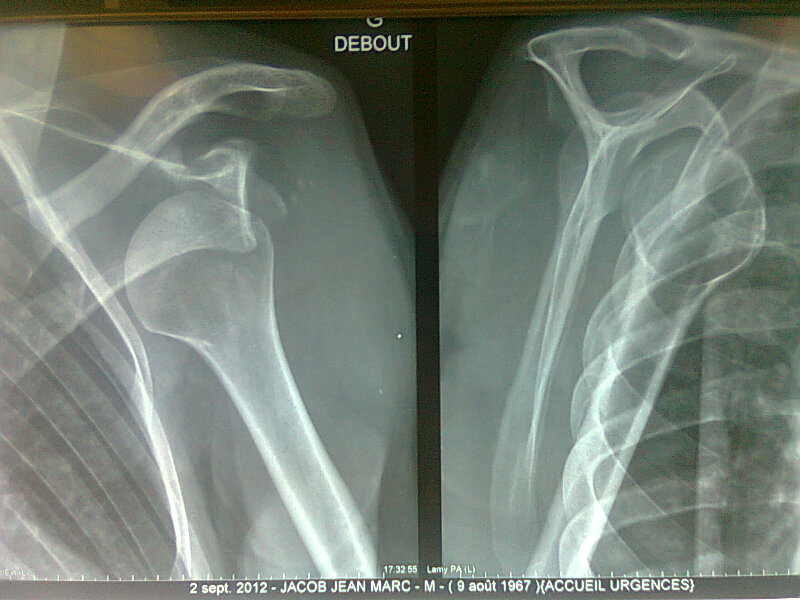 Complications immédiates
Cutanées
Neurologiques : N axillaire (circonflexe)
Vasculaires
Musculo-tendineuses : coiffe
Osseuses
Bord antero-inf glene
Encoche de malgaigne
Trochiter
ES Humérus
Complications tardives
Instabilité
Raideur
SDRC type 1
Neurologique
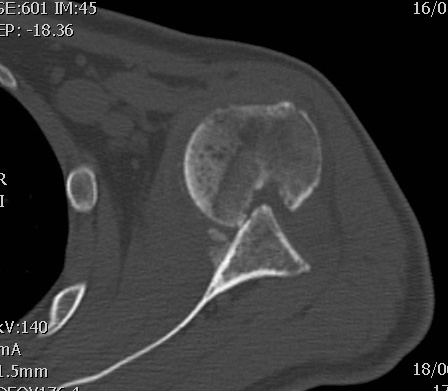 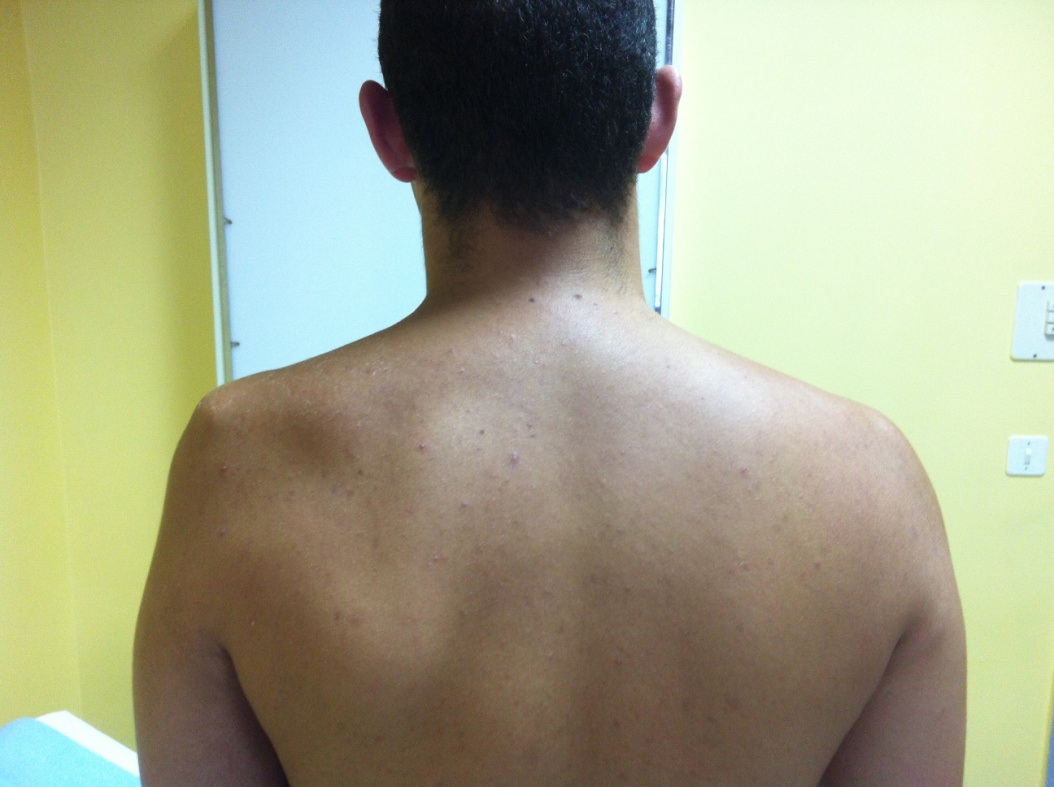 Traitements
Après Rx
Réduction en urgence par manœuvres externes
Douce et progressive
+/- AG
Rx et état vasculo-nerveux post-réduction

Rééducation
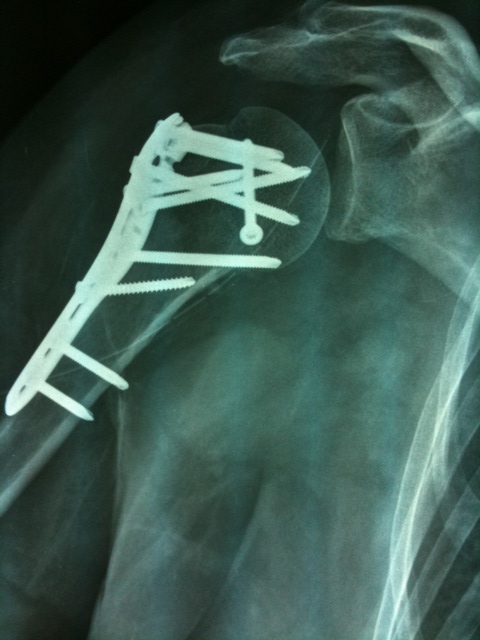 Chirurgie
Indication :
Luxations récidivantes
Instabilité chronique
Micro-instabilité douloureuse

Anatomiques
Suture plans ligamento-capsulaire : Bankart, Neer
Non anatomiques
Butée osseuse : Latarjet modifiée Patte (coracoïde), crête iliaque (Eden-Hybinette)
+/- Arthroscopie

Rééducation
La « butée »
Stabilisation antéro-inférieure

Transfert du processus coracoïde et de son tendon conjoint inséré

Triple verrouillage
Osseux
Musculaire
Capsulaire
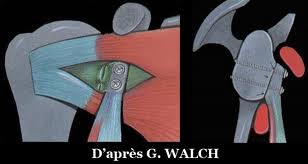 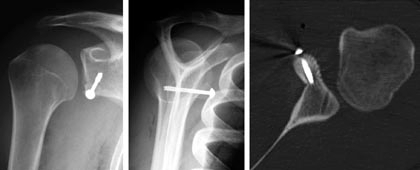 Triple verrouillage
Osseux
Musculaire
Capsulaire
Luxation GH postérieure
Mécanismes
Chute sur la main, bras en RI, antépulsion
Choc direct ant sur l’épaule
Crises comitiales, électrisation


Examen
La tête humérale est perçue en arrière
Mobilisation impossible
membre fixé en ADD, RI
Luxation inférieure : erecta
En abd forcée
Lésions de coiffe






Luxation supérieure, exeptionnelle